Chapter
11
Lines & Knots For Your Boat
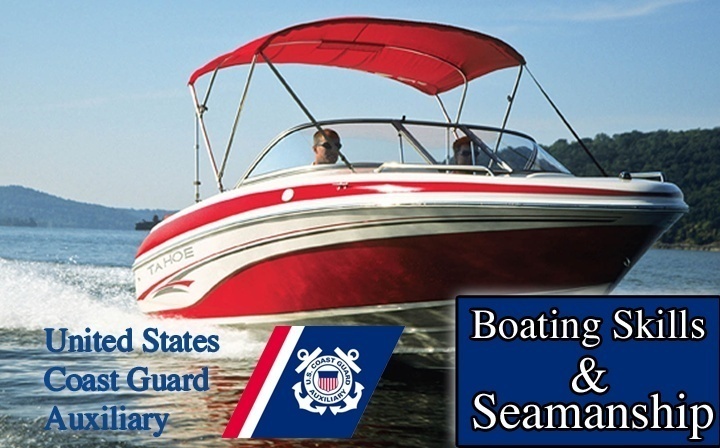 1
Copyright 2014 - Coast Guard Auxiliary Association, Inc. 14th ed.
Chapter
11
Lines & Knots For Your Boat
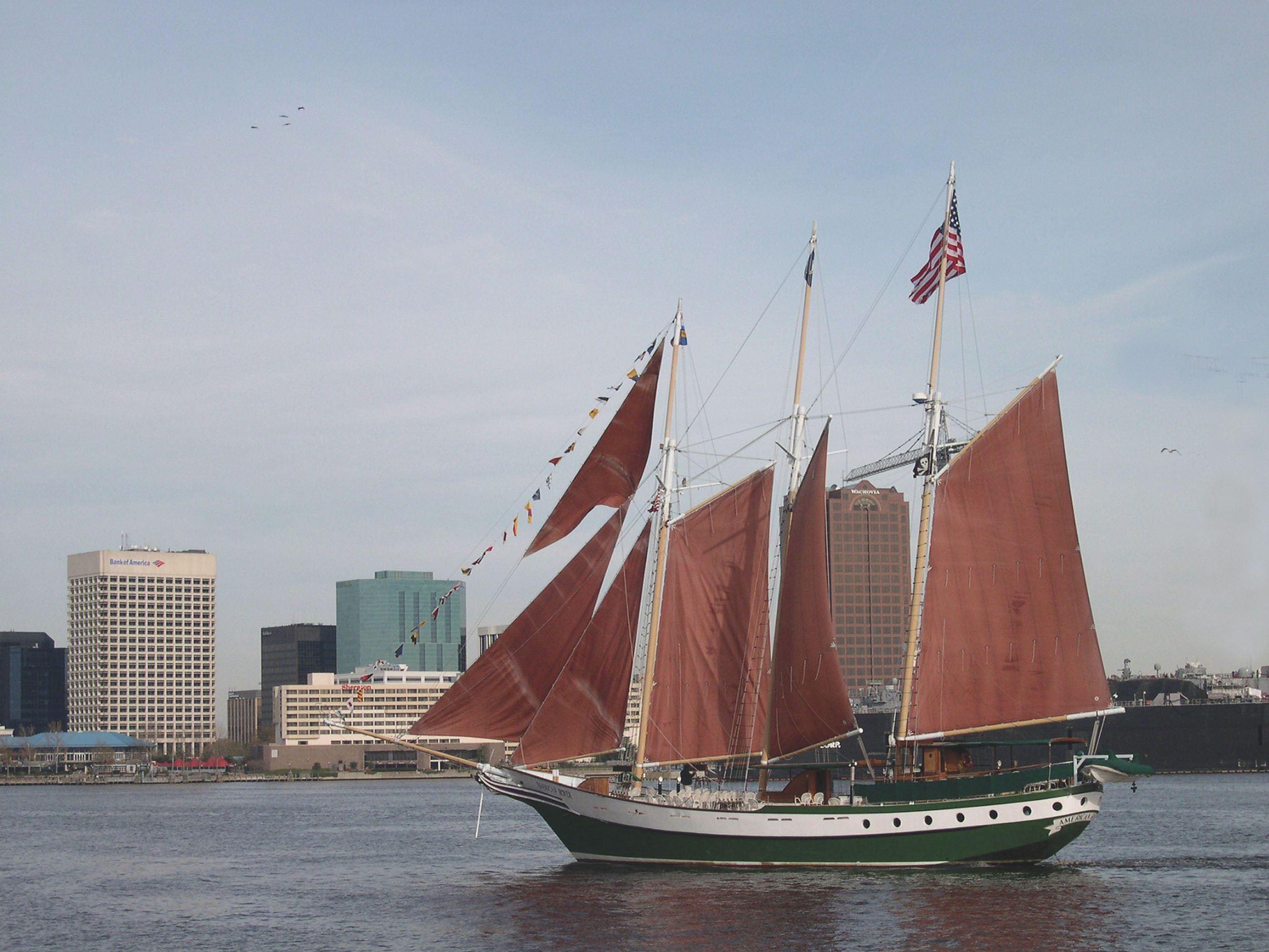 2
Lesson Objectives
Marlinspike seamanship
Rope
Use and care
How to store
Handling hardware
Useful knots
Securing boat lines
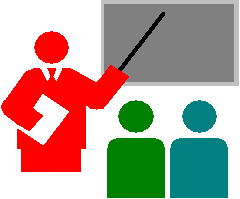 3
Line vs. Rope
A rope is something you buy at the hardware store.
A rope becomes a line (usually) when you bring it aboard your boat
4
Rope Materials
Nylon
Synthetic
Mooring/Anchoring
Polyester
Dacron
Synthetic
Polypropylene
Floats
Synthetic
Special ropes
Wire
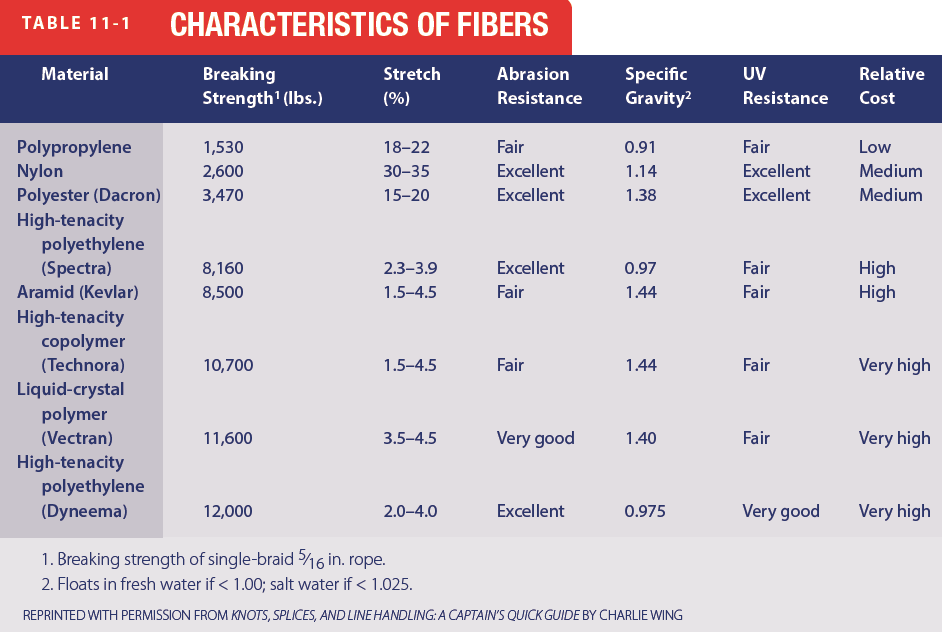 5
Rope Construction
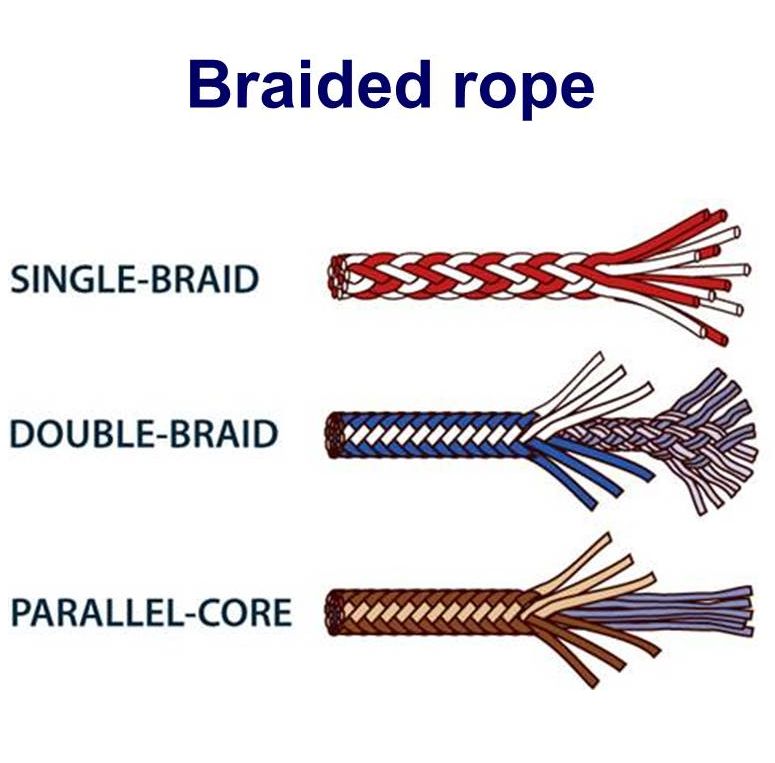 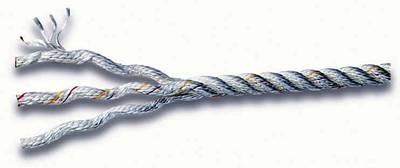 Laid rope
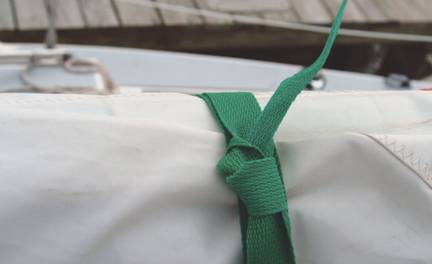 Webbing
6
Reprinted with permission from Knots, Slices and  Line Handling: A Captain’s Quick Guide by Charlie Wing
Best Type to Use
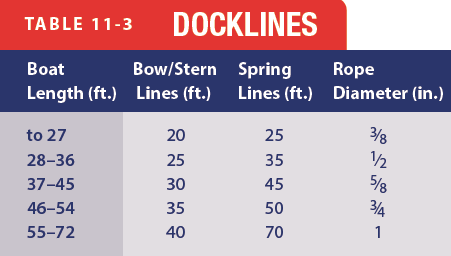 What to consider when selecting a Rope
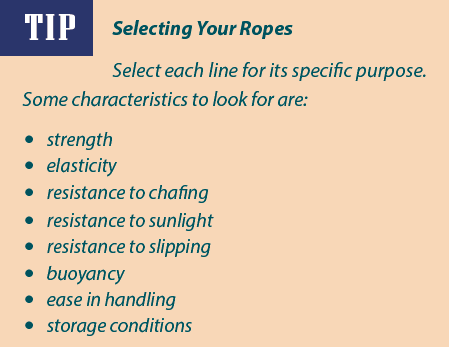 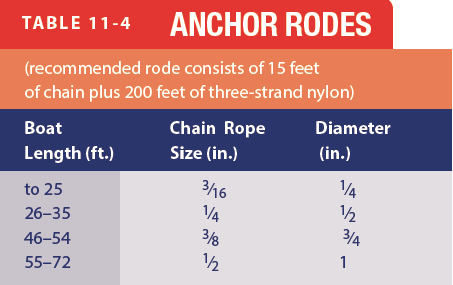 7
Care of Rope
Coiling carefully to prevent kinks
Do not over stress – proper selection
Keep it clean and dry
Prevent chafing with chafing gear
Prevent fraying by whipping
Inspect often, especially wire rope
8
Making Up a Line
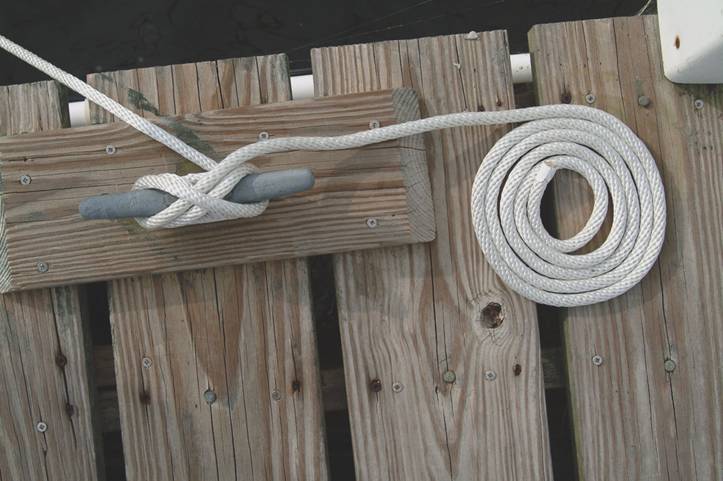 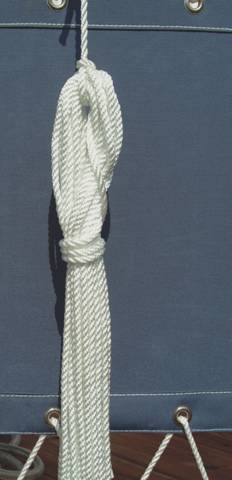 Flemish
Faking
Weather Hitch
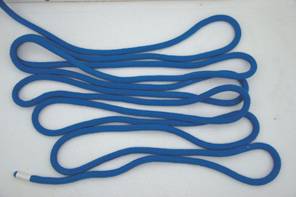 Gasket Coil
9
Student Activity
What are three types of Rope? 
Polypropylene (Ski Rope)
Polyester (Dacron)
Nylon (Elastic)
1
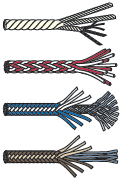 2
3
10
Parts Of A Line
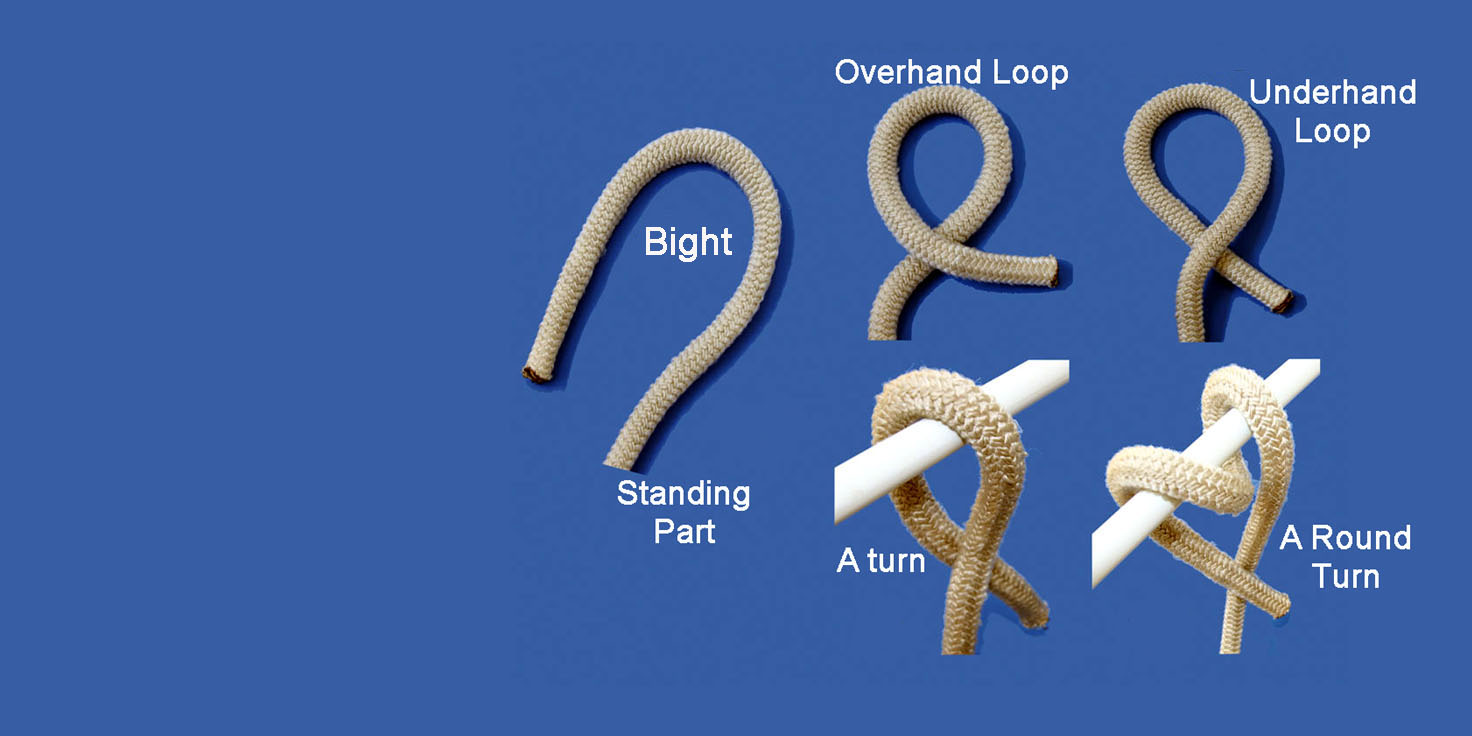 Working end
Bitter end
Tied to Vessel
Standing part
Main Part
Bight
Round turn
Overhand loop
Underhand loop
Turn
Bight around an object
11
Stopper Knot
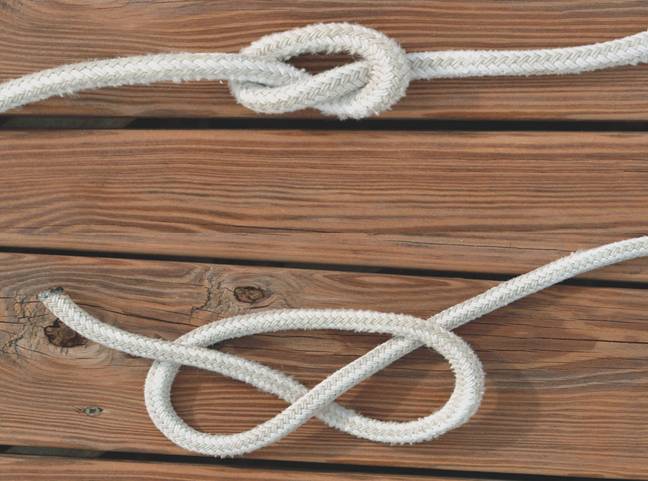 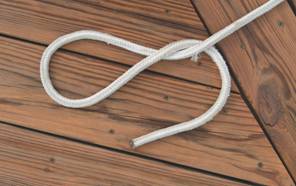 Line tied to itself is a knot
1
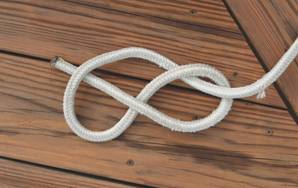 2
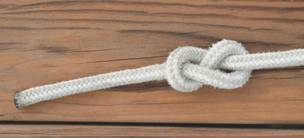 2
12
Square/Reef Knot
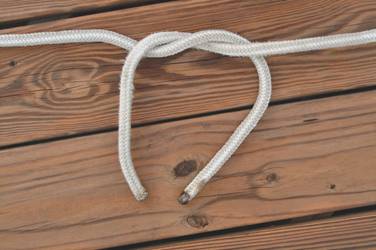 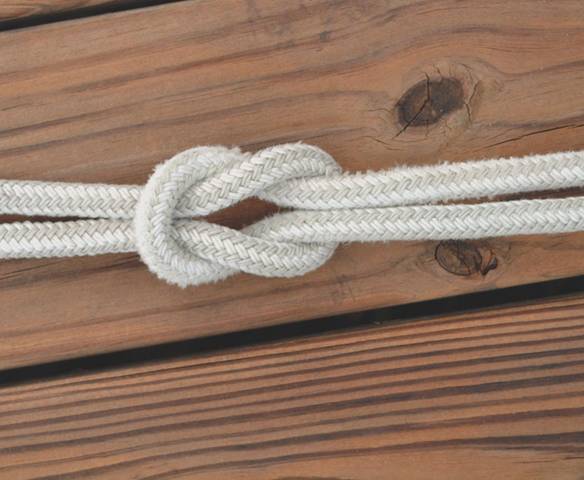 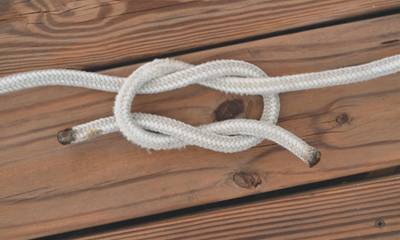 Do not use on heavy or critical load
13
Sheet Bend/Becket Bend
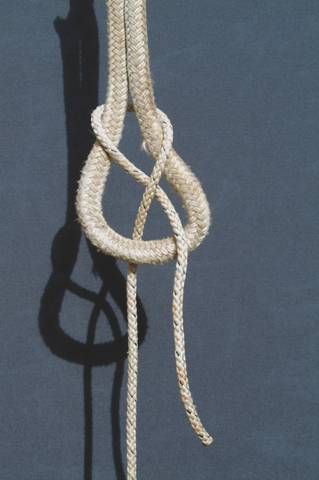 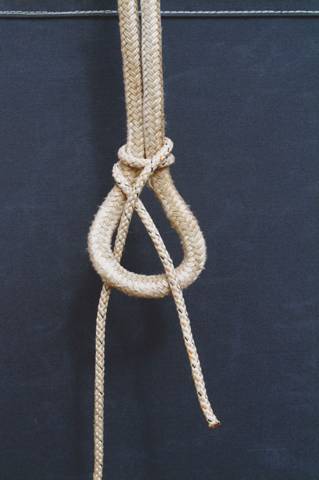 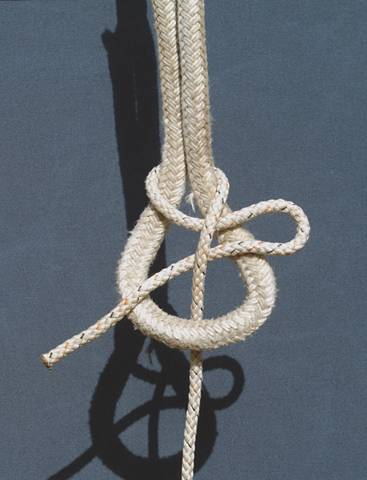 Bend
 Ties one line to another
14
Whipping a line
Tape line end to keep strands secure
Burn or melt loose strands at line end 
Remove tape
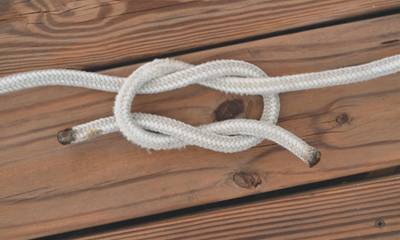 15
Chafing Gear
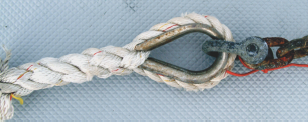 Keeps 
a line from damaging     a boat
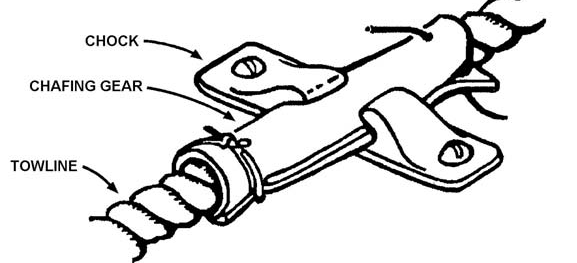 16
Clove Hitch
Clove Hitch
 Will slip if not under tension
 Finish with Half Hitch
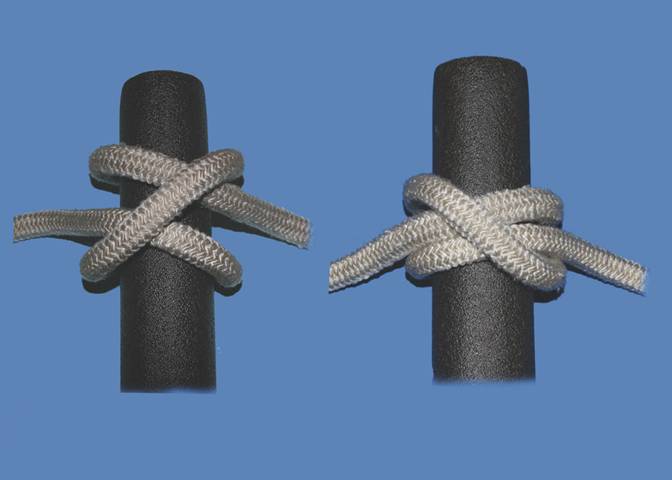 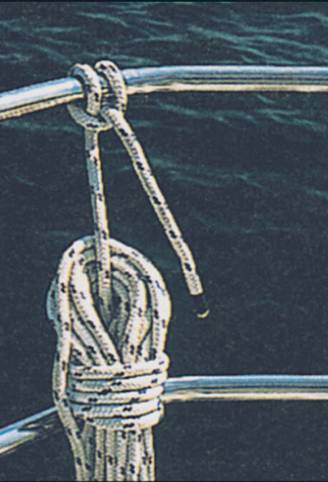 17
Reprinted with permission from Nautical Knots Illustrated, Revised Edition by Paul Snyder and Arthur Snyder
Two Half Hitches
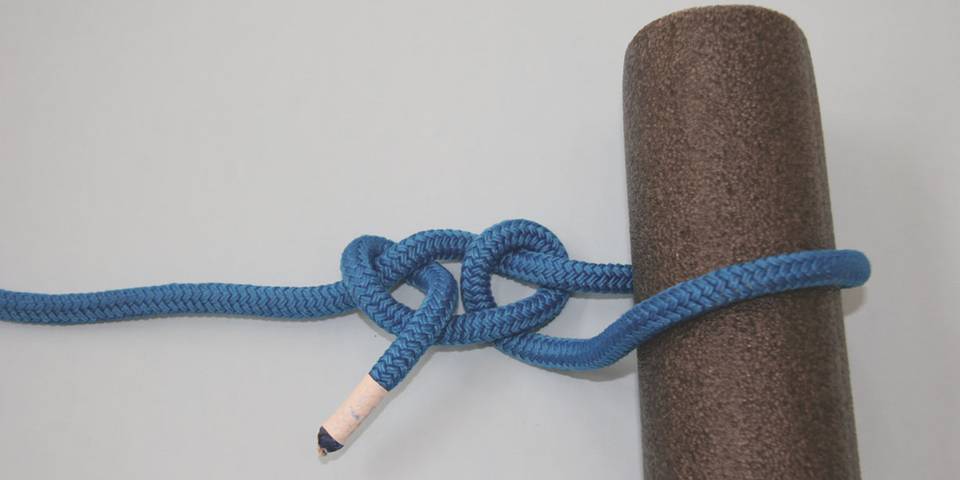 Hitch
 line attached to object
18
Anchor or Fisherman’s Bend
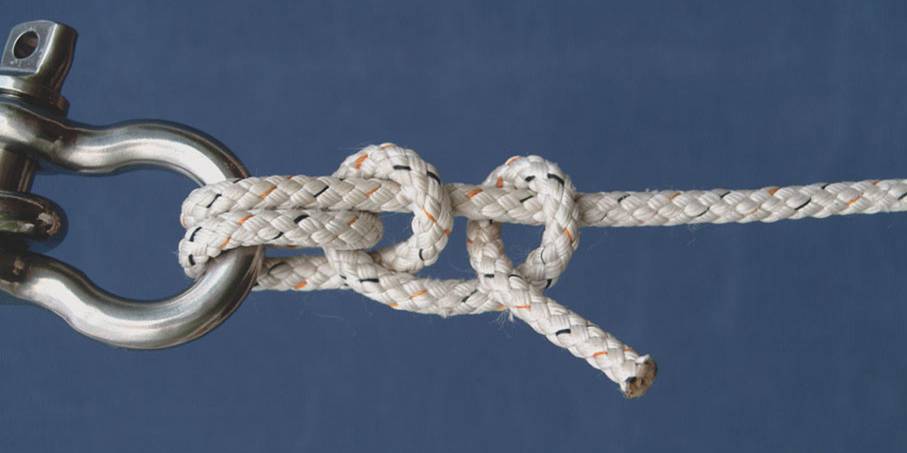 Secure way of attaching line to an object (anchor)
19
Rolling Hitch
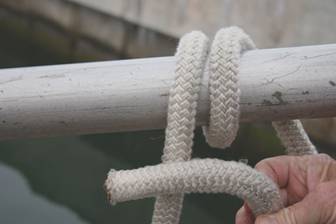 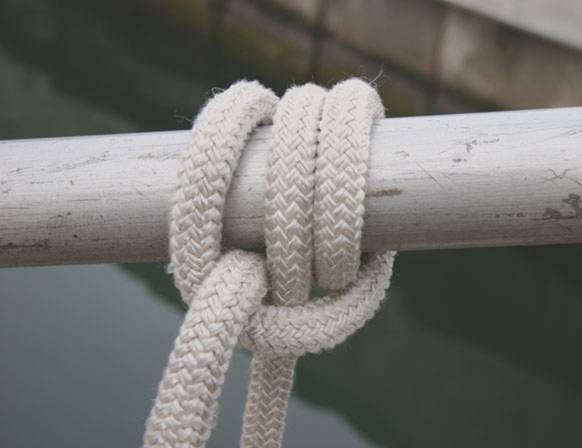 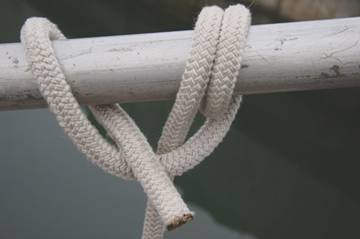 20
Bowline
Bowline
 Forms a temporary loop
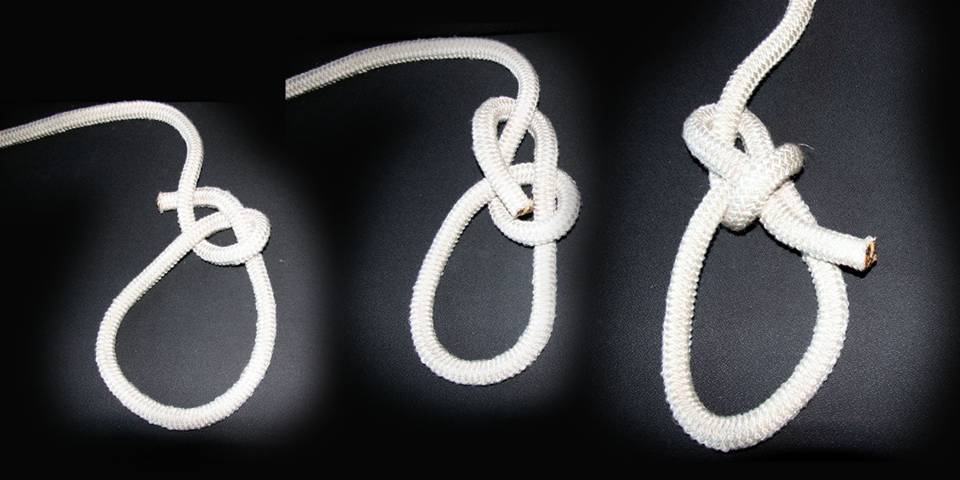 21
Student Activity
Name the most versatile Knot and why 
Bowline (The KING of knots)
1
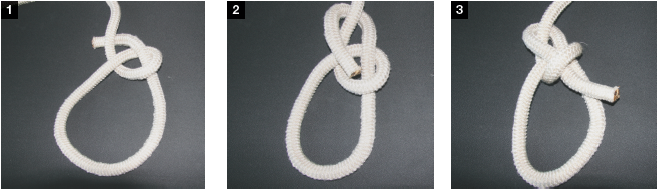 22
Splices
More permanent way to join two lines or form a loop (Eye)
Splice same size lines
Short Splice – Increases diameter of line
Long Splice – Does not increase diameter but does reduce strength of line
Eye Splice
Eye Splice
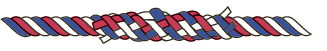 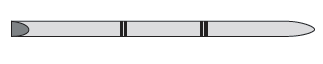 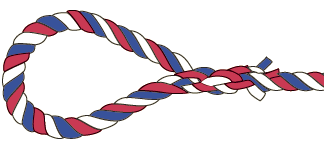 FID
23
Securing Lines
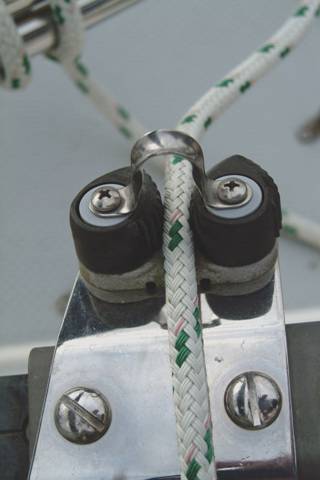 Cleats
Used to secure lines for docking and anchoring
Pulleys (called Blocks)
Cam
Jam
Horned
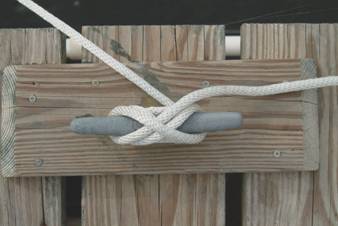 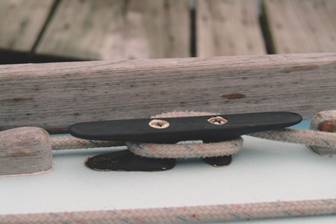 24
Securing Lines
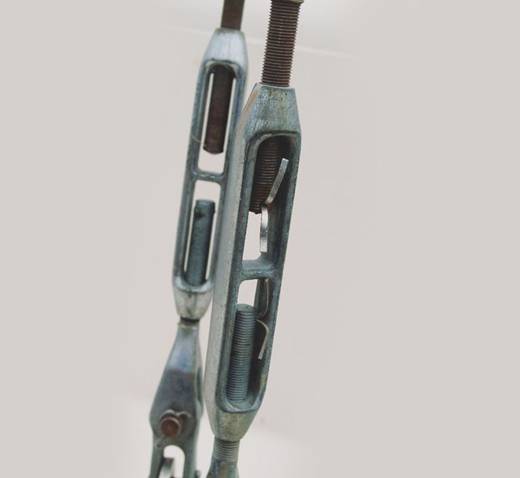 Turnbuckles
A threaded fitting that is used to pull two eyes together
25
Securing Lines
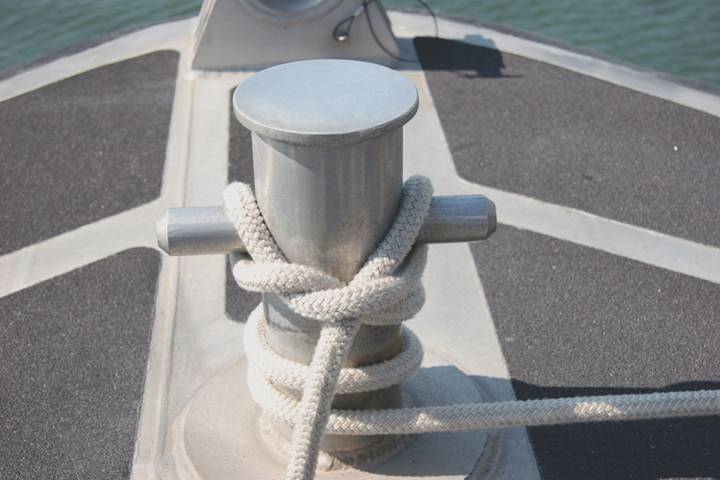 Sampson Post
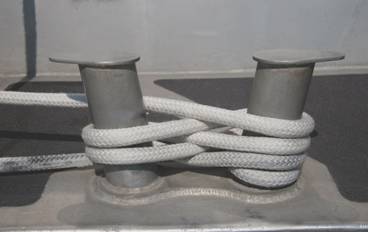 Bow Bitts
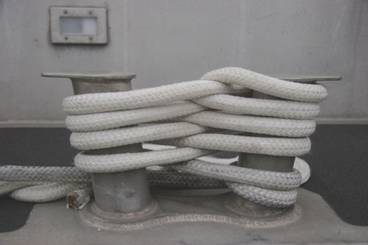 26
Lead Lines
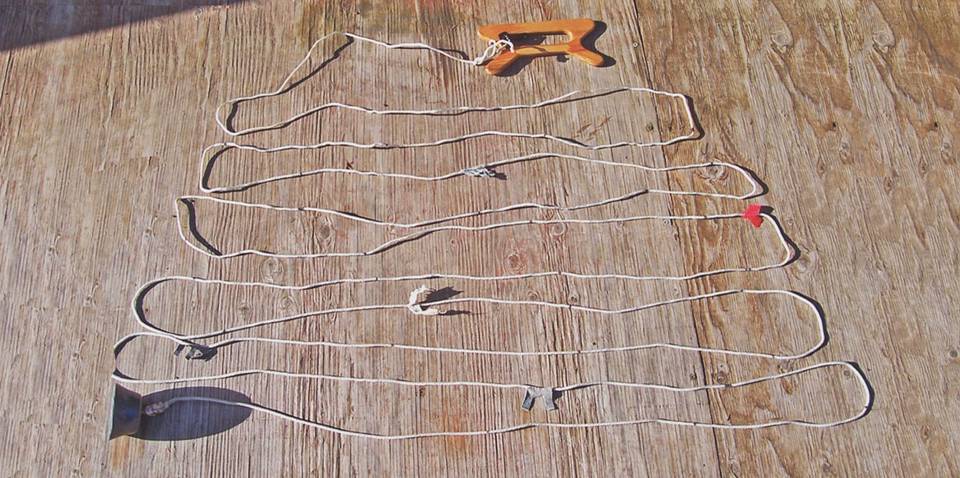 Used to measure depths up to  100 feet
Depth-interval markers
27
Dipping the Eye
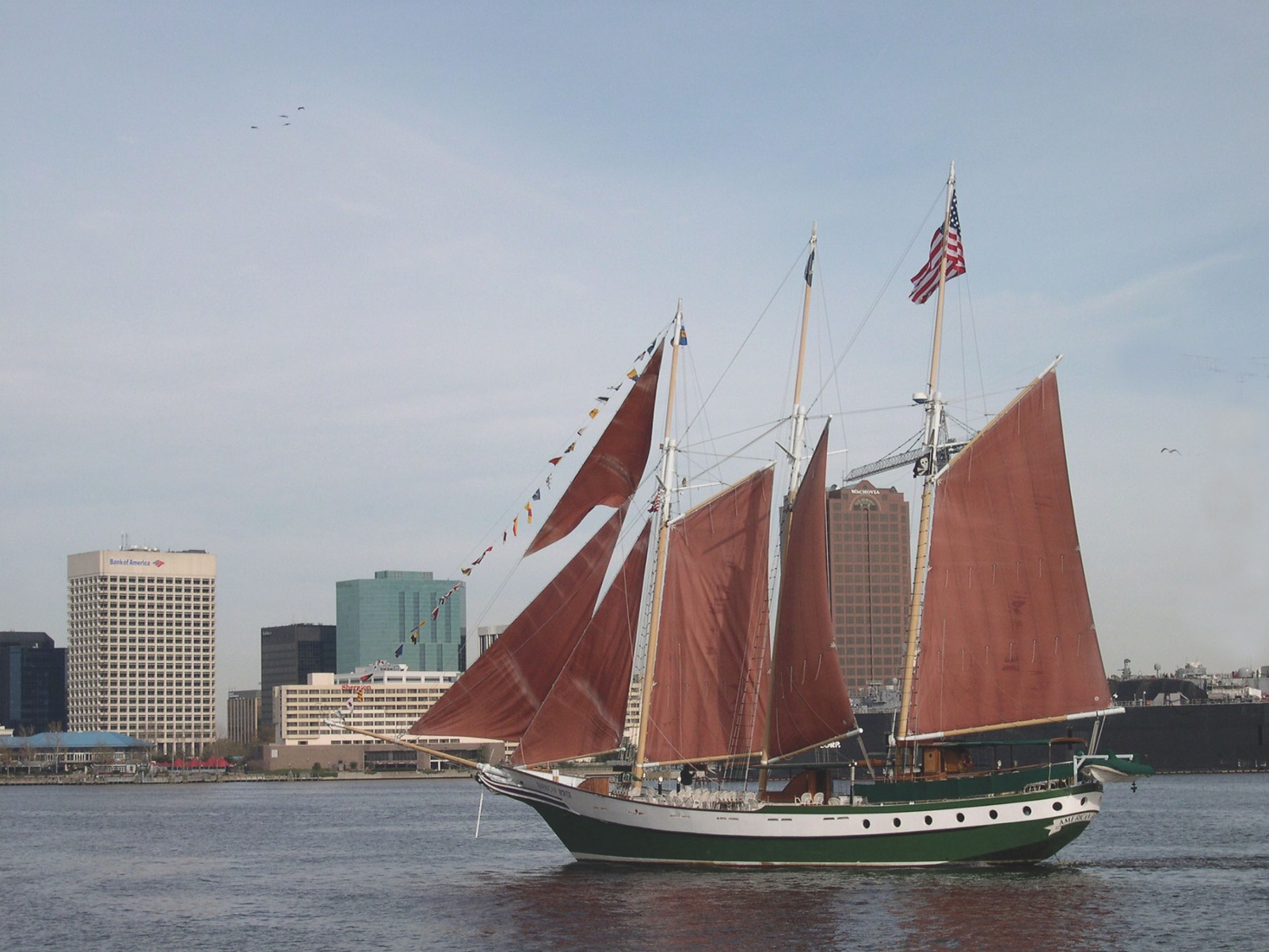 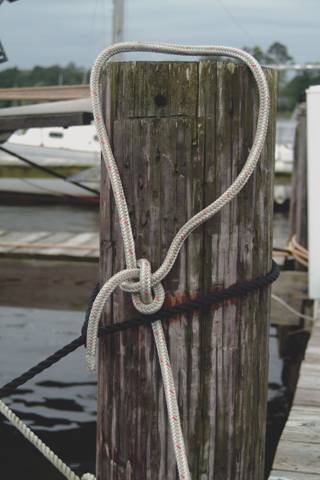 Used to tie two dock lines to the same post
28
Thank you
Illustrations provided by McGraw Hill Education
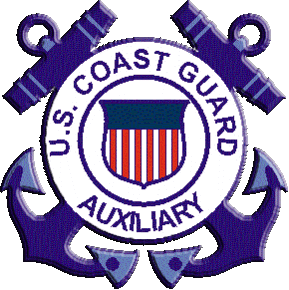 The
29